Unit 5
Why do you like pandas?
Section B  第3课时
WWW.PPT818.COM
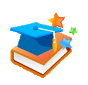 I can say
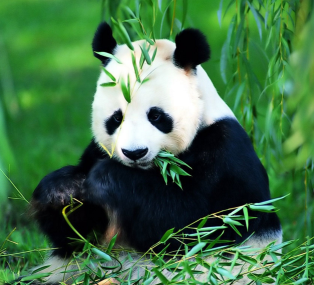 What do pandas eat?
bamboo
They eat __________.
Where are pandas from?
They are from ________.
China
What do koalas eat?
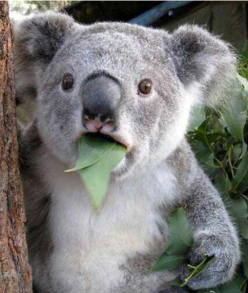 They eat _______.
leaves
Where are koalas from?
They are from __________.
Australia
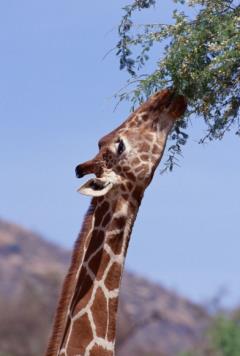 What do giraffes eat?
They eat _______.
leaves
Where are giraffes from?
They are from ________.
Africa
What do lions like to eat?
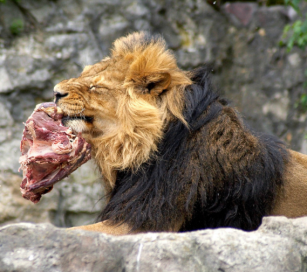 meat
They like to eat ______.
Where are lions from?
Africa
They are from _______.
Becky is Jill’s favorite animal. Fill in the blanks with the words in the box.
3a
like  beautiful   Africa   years    lives   because
This is Becky. Isn’t she ________? She is from ______. She is twelve _____ old. I ____ Becky _______ she is smart and friendly. She _____ in Blackwood Zoo.
Africa
beautiful
years
like
because
lives
3b
Write a description of a panda using the words in the box, or write about your favorite animal using your own ideas.
Beibei      five years old      China      cute     
shy       Beijing Zoo
________________________________________________________________________________________________________________________________________________________________________
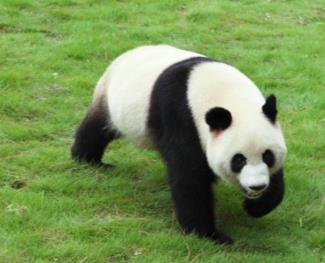 where
name
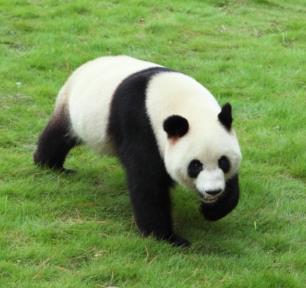 Beijing Zoo
Beibei
age
appearance
black and white
five years old
characteristics
come from
China
cute and shy
佳作欣赏：
My favourite animal is a panda in the Beijing Zoo. I call her Beibei. She is black and white. She is five years old. She is very big. She looks very cute but kind of shy. I like her very much.
________________________________________________________________________________________________________________________________________________________________________
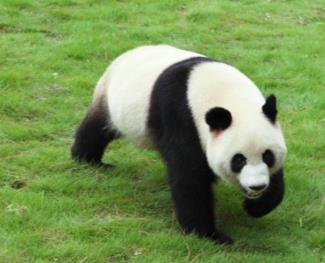 Animals are our friends.
We live (居住) in the same(相同) small world(世界). To love animals  is to love ourselves(我们自己).
Animals are our friends, 
we should protect them.
Self Check
Add more words in the chart. Then write at 
      least five sentences using the words.
panda
cute
very
lazy
koala
I don’t like tigers because they’re really scary.
panda
cute
very
koala
lazy
I like pandas because they’re really cute.
I don’t like koalas because they’re very lazy.
2   Match the questions and answers to make a 
     conversation. Then write your own conversations.
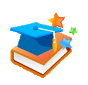 Make conversations
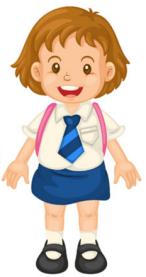 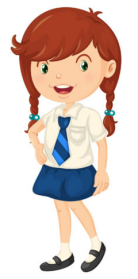 What animals do you like ?
I like pandas.
They’re from China.
Where are they from?
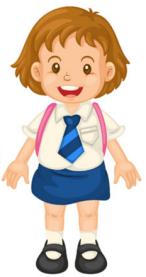 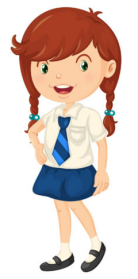 Why do you like them?
Because they’re cute.
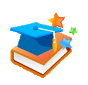 Exercise
完成句子
1.那条狗丢失了。
   The dog ________.
2.他们杀老虎为了虎骨。
   They _____ tigers _____ bones.
gets lost
for
kill
3.这是幸运的象征。
This is a _______ of  __________ .
4.他们也能够记住有食物和水的地方。
They can ____ remember __________ food and water.
good luck
symbol
places with
also
翻译下列句子。
1. 聪明的长颈鹿不是来自南非。
  ____________________________________________ 
 2. 让我们一起先去看看狮子。
  ____________________________________________ 
 3. 为什么他们想去看看那些熊猫？
  ____________________________________________
The smart giraffes don't come from South Africa .
Let's go to see the lions first.
Why do they want to see the pandas?
4. 人们常说“大象从不忘事”
________________________________________ 
 5.大象是泰国的一个象征之一。
________________________________________
People say that "an elephant never forgets."
The elephant is one of Thailand's symbols.